AGRICULTURAL TRANSFORMATION and RURAL DEVELOPMENT
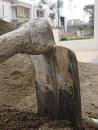 Yogi Pasca Pratama, ME

Prepared by: Prof. FM Cabacungan
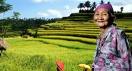 Status Quo
Over 3 billion people lived in rural areas in 1997. This figure increased almost 3.3 billion by year 2010.

People living in the countryside comprise considerably more than half the population of different nations of the world. 

Vast majority of the world’s POOREST people are located in RURAL AREAS and engaged primarily in SUBSISTENCE AGRICULTURE.
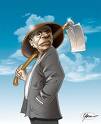 The basic concern of the people in rural areas is SURVIVAL. Many of them are BYPASSED by whatever economic progress has been attained. 

More than 800 million of these people do not have enough food to meet their basic nutritional needs.

If development is to take place and become self-sustaining, it will have to START in the RURAL AREAS in general and the AGRICULTURAL SECTOR in particular.
In the process of DEVELOPMENT, the agricultural sector and rural economy must play an indispensable role in any overall strategy of economic progress.
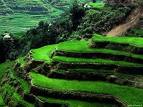 Elements of Agriculture and Employment based Strategy of Economic Development
Accelerated output growth through technological, institutional and price incentive changes designed to raise the productivity of small farmers
Rising domestic demand for agricultural  output derived from an employment-oriented urban development strategy
Diversified, nonagricultural, labor-intensive rural development activities that directly and indirectly support and are supported by the farming community
	There is a stress on INTEGRATED RURAL DEVELOPMENT.
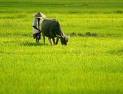 5 Main Questions that need to be asked about 3rd World Agriculture and Rural Development
1. How can total agricultural output and productivity per capita be substantially increased in a manner that will directly benefit the average small farmer and the landless rural dweller while providing a sufficient food surplus to support a growing urban, industrial sector?

2. What is the process by which traditional low productivity peasant farms are transformed into high productivity commercial enterprises?
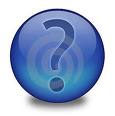 3. When traditional family farmers and peasant cultivators resist change, is their behavior stubborn and irrational or are they acting rationally within the context of their particular economic development?

4. Are economic and price incentives sufficient to elicit output increases among peasant agriculturalists or are institutional and structural changes in rural farming systems are also required?

5. Is raising agricultural productivity sufficient to  improve rural life or mut there be concomitant off-farm employment creation along with improvements in educational, medical and other social services? In other words, what do we mean by rural development and how can it be achieved?
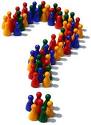 Output and Employment In 3rd World Agriculture
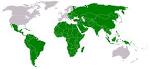 Structure of 3rd World Agrarian Systems
Two Kinds of World Agriculture

Highly Efficient Agriculture of developed countries where substantial productive capacity and high output per worker permit a small number of farmers to feed entire nations
Inefficient and low productivity agriculture of developing countries where many instances the agricultural sector can barely sustain the farm population, let alone burgeoning urban population, even at a minimum level of subsistence
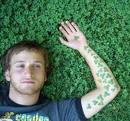 Sources of Small-Scale Agricultural Progress
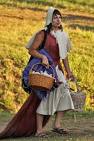 1. Technological change and Innovation

2. Appropriate government economic policies

3. Supportive social institutions
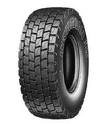 Conditions for General Rural Advancement
Modernizing farm structures to meet rising food demands
Creating an effective supporting system
Changing the rural environment to improve levels of living
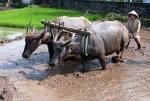 Conditions for Rural Development
Land Reform
		Farm structures and land tenure patterns must be adapted to the dual objectives of increasing food production and promoting wider distribution of benefits of agrarian progress.

		HIGHLY UNEQUAL structure of land ownership is the single most important determinant of highly inequitable distribution of rural income and wealth.
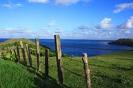 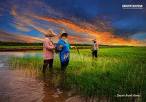 Land reform may take the following forms:
Transfer of ownership to tenants who already work the land to create family farms
Transfer of lands from large estates to small farms, rural cooperatives or state farms
Appropriation of large estates for new settlement.
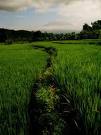 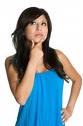 Why Land Reform is most urgent today:
Income inequalities and unemployment in rural areas have worsened
Rapid population growth threatens further worsening existing inequalities
Recent and potential technological breakthroughs in agriculture can be exploited primarily by large and powerful rural landholders and result in an increase in power, wealth and capacity to resist future reform.
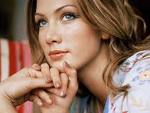 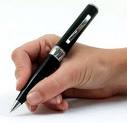 2. Supportive Policies

		The full benefits of small scale agricultural development cannot be realized unless government support systems are created that provide the necessary incentives, economic opportunities and access to needed credit and inputs to enable small cultivators to expand their output and raise their productivity.
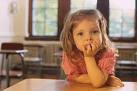 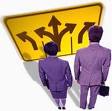 3. Integrated Development Policies
		Rural development though dependent primarily on small-farmer agricultural progress, implies much more. It encompasses:
		a. Efforts to raise both farm and nonfarm rural real incomes through job creation, rural industrialization and the increased provision of education, health and nutrition, housing and a variety of related social and welfare services
		b. A decreasing inequality in the distribution of rural incomes and a lessening or urban-rural imbalances  in incomes and economic opportunities
		c. Capacity of the rural sector to sustain and accelerate the pace of these improvements over time
Thank you



Kuliah VI : Kependudukan, ketenagakerjaan, kesempatan kerja, pengangguran